Unit 9: Natural disasters
Lesson 7: Looking back
VOCABULARY
TYPES OF NATURAL DISASTERS
WORDS DESCRIBING NATURAL DISASTERS
flooding, rains, tropical cyclones, earthquake, storm, volcanic eruption, tornado, landslide, tsunamis, wildfires, heat waves, drought, avalanches, hailstorm, hurricane, snowstorm, thunderstorm, ect
PRONUNCIATIONstress in words ending in –al and -ous
‘                    ’              
 ’                   ‘                                ’                             ‘                               ’                  ‘
Musical, national, personal, practical, tropical, natural, capital, chemical, festival, signal, journal, manual, ect
Dangerous, humorous, poisonous, numerous, mountainous, delicious, generous, serious, ect
‘                ’               ’
‘                 ’               ’
‘              ’                 ’
‘            ’              ’
GRAMMAR: Past Continuous
Thì quá khứ tiếp diễn (Past Continuous) thường được dùng để diễn tả hành động, sự việc hoặc sự vật đang diễn ra tại một thời điểm trong quá khứ.
GRAMMAR: Past Continuous
Cách sử dụng: 
- Thì quá khứ tiếp diễn được dùng để diễn tả một hành động đang diễn ra trong quá khứ, có mốc thời gian cụ thể.
- Thì quá khứ tiếp diễn được dùng để diễn tả một hành động đang diễn ra trong quá khứ thì bị một hành động khác cắt ngang.
- Lưu ý: Với động từ tình thái (stative verbs, i.e. need, want, hate, love etc.), ta không dùng thì quá khứ tiếp diễn.
 
Dấu hiệu nhận biết: 
- At + giờ trong quá khứ. (at 10 pm yesterday,…)
- At this time + thời gian trong quá khứ. (at this time last month,…)
- In + năm (in 2015, in 1999)
Write the name of a natural disaster in each blank.
1. A lot of water in a area?
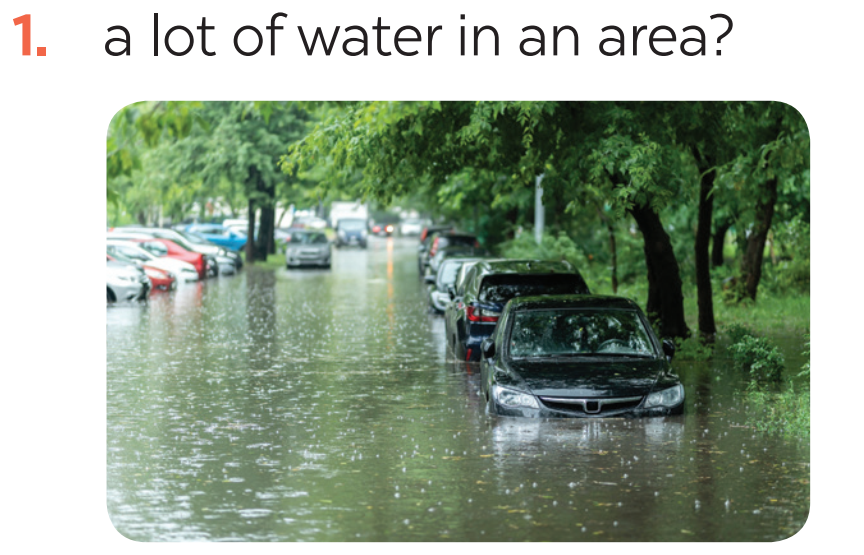 flood
lũ lụt
Write the name of a natural disaster in each blank.
2. Heavy rain and strong winds?
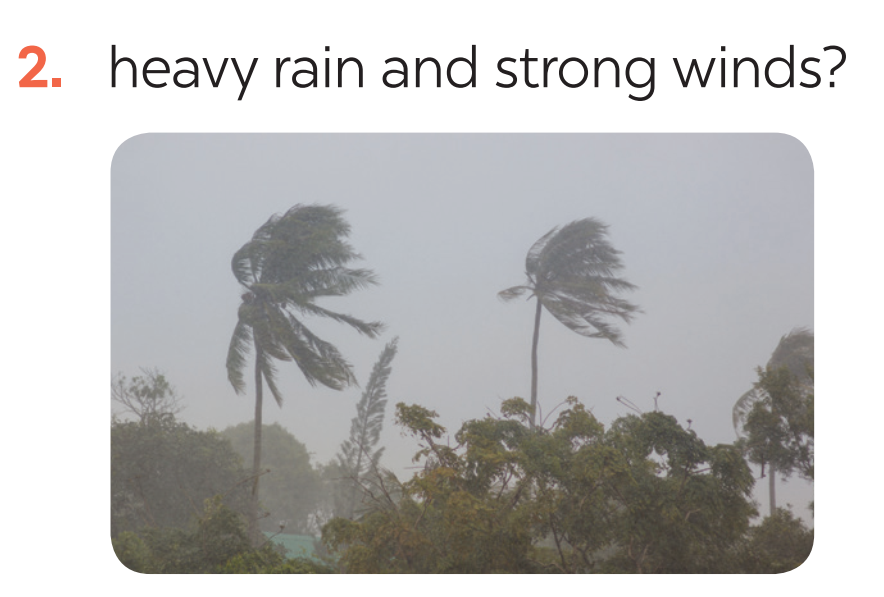 storm
cơn bão
Write the name of a natural disaster in each blank.
3. The earth trembling?
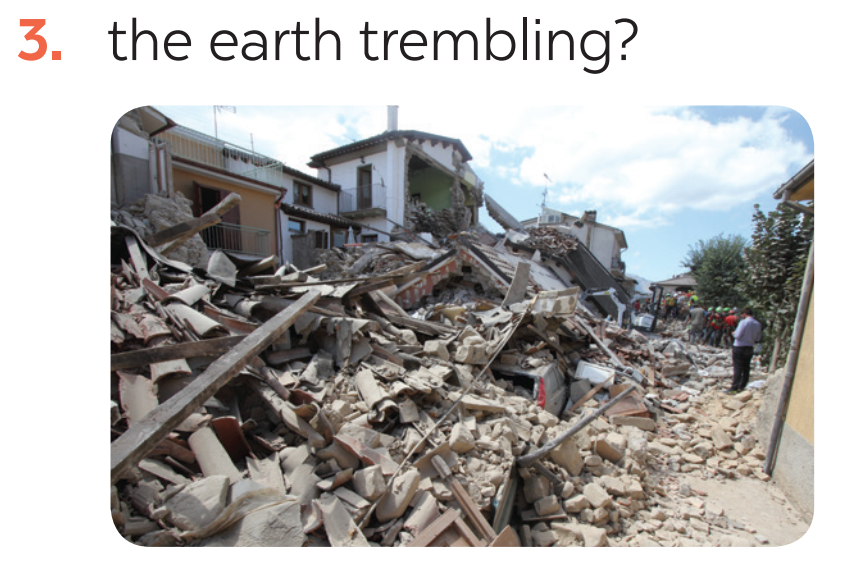 earthquake
trấn động đất
Write the name of a natural disaster in each blank.
4. Ash and gas?
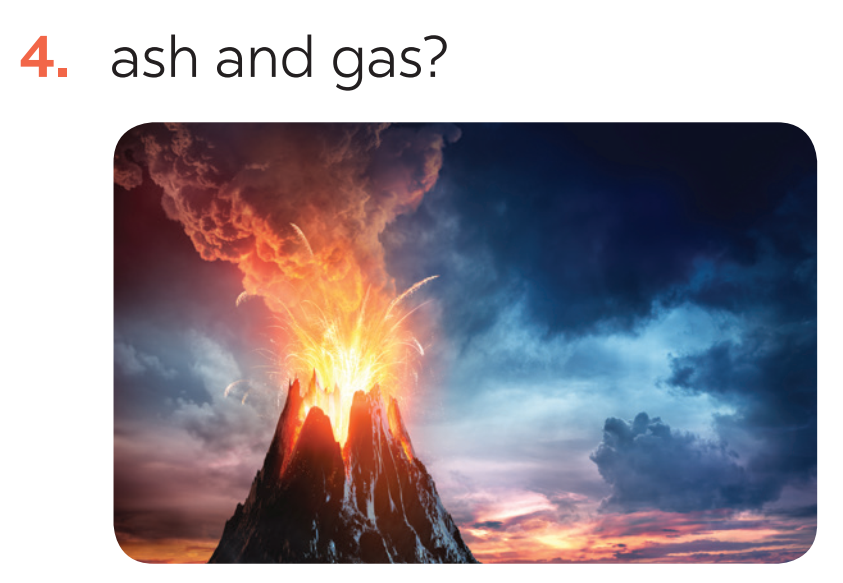 volcanic eruption
núi lửa phun trào
Write the name of a natural disaster in each blank.
5. Rocks and mud coming down hills or mountains?
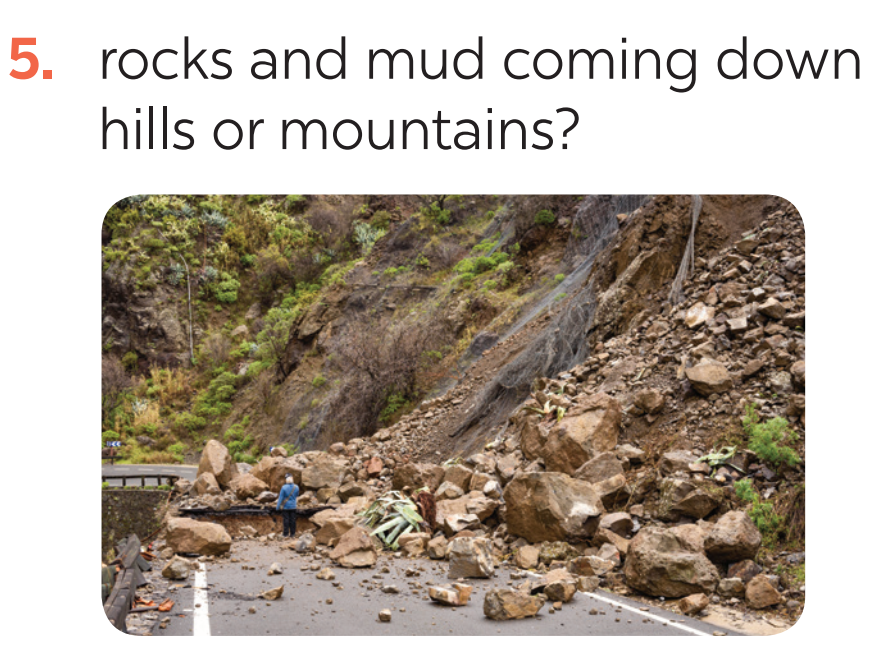 landslide
lở đất
Fill in each blank with the correct form of the word in brackets.
1. The tsunami brought __________ to cities and towns near the sea. (destroy) 
2. The government has developed some systems to help make __________ about natural disasters. (predict) 
3. We are donating money and food to help the ______ of the landslide. (victim) 
4. The local authorities _______ the villagers about a landslide yesterday. (warning) 
5. Rescue _______ are trying hard to save people in the flooded area. (work)
destruction
predictions
victims
warned
workers
Put the verbs into the correct tense: the past simple or past continuous.
1. What _____ you (do) _____ at 8 o’clock yesterday morning?
2. Last year, earthquakes (destroy) _________ a lot of houses in Japan. 
3. He (water) ____________ the flowers in his garden when the tornado (come) _____. 
4. While they (call) __________ for help, the rescue workers (appear) ________. 
5. _______ you (listen) ________ to music at 9 o’clock yesterday evening?
were
doing
destroyed
was watering
came
were calling
appeared
Were
listening
Complete the sentences about you and your family members.
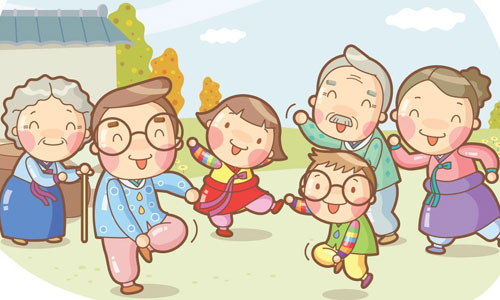 At 7 p.m. yesterday, … 
1. I was ________________________________. 
2. my grandmother/ grandfather  ____________. 
3. my mother ____________________________. 
4. my father _____________________________. 
5. my sister / brother ______________________.
Complete the sentences about you and your family members.
Suggest: 
At 7 p.m. yesterday, ...
1. I was doing my homework.
2. my grandmother / grandfather was watching TV.
3. my mother was reading a book.
4. my father was drinking a tea.
5. my sister / brother was washing dishes.
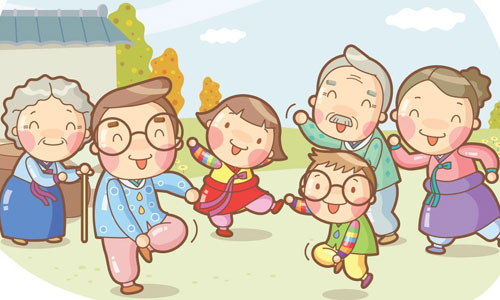 Thank you!